Lord‘s Move in Bangladesh
主在孟加拉国的行动
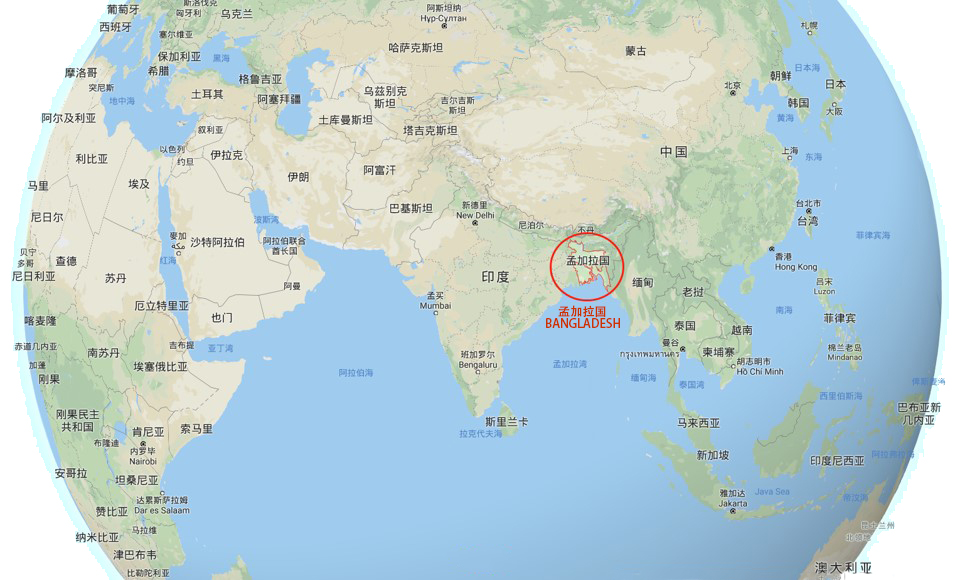 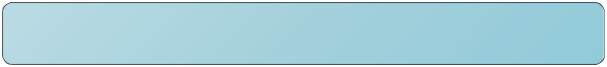 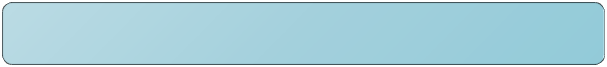 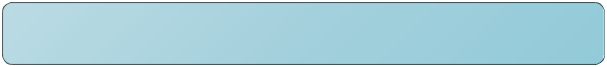 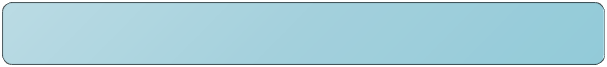 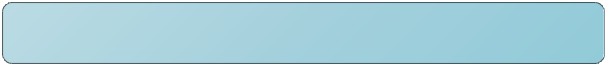 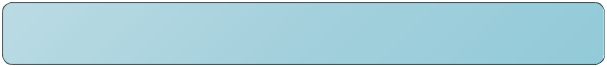 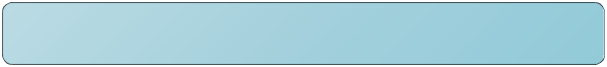 Religion 宗教比列 :
Hinduism   印度教  12%
Population 人口 : 163  Millions.
Muslim      穆斯林  87%
Land Scale 土地: 147,570 km2
Christianity基督教  0.5%
Buddhism   佛  教  0.5%
Land And Population in Bangladesh  孟加拉国的土地与人口
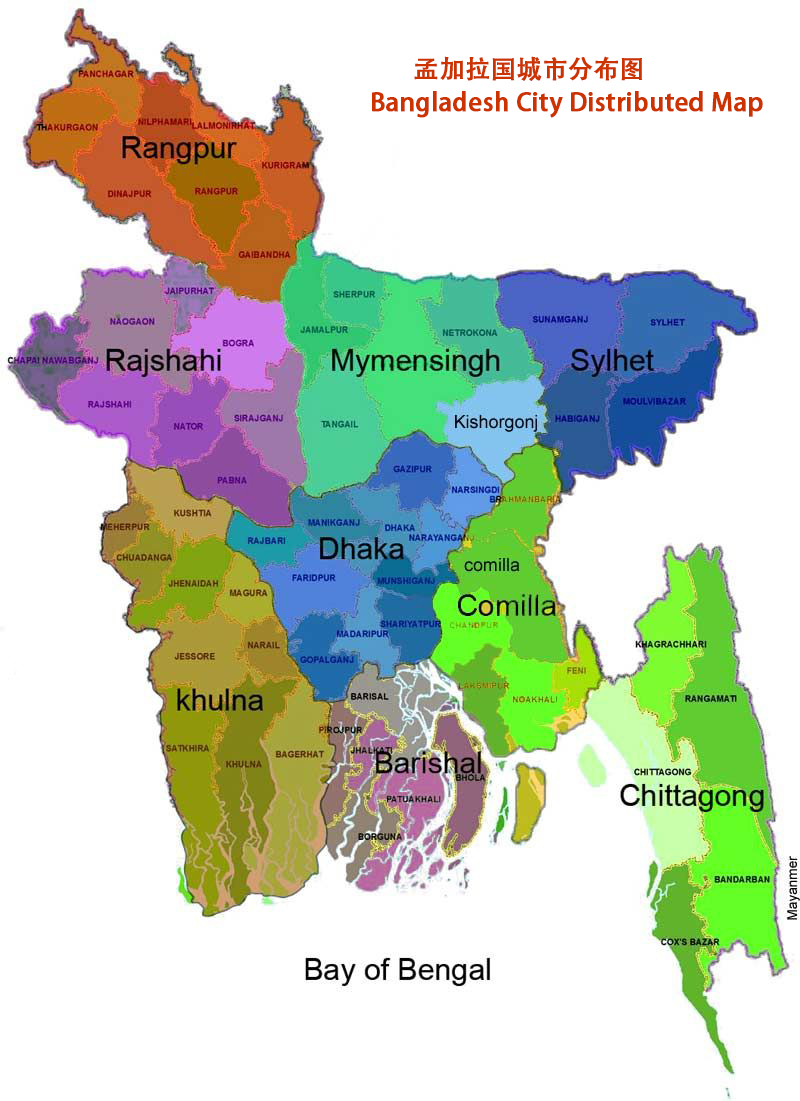 God’s ordained-way practice in Dhaka  神命定之路-达卡-19年4月-8月
God’s ordained-way practice in Chittagong 神命定之路-吉大港-19年1月-8月
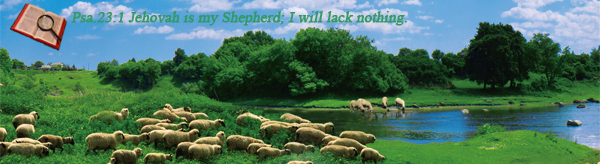 Dhaka Church and  Chittagong Church 2020 plan and Goal
达卡召会与吉大港召会2020计划目标
Village Gospel 乡村福音
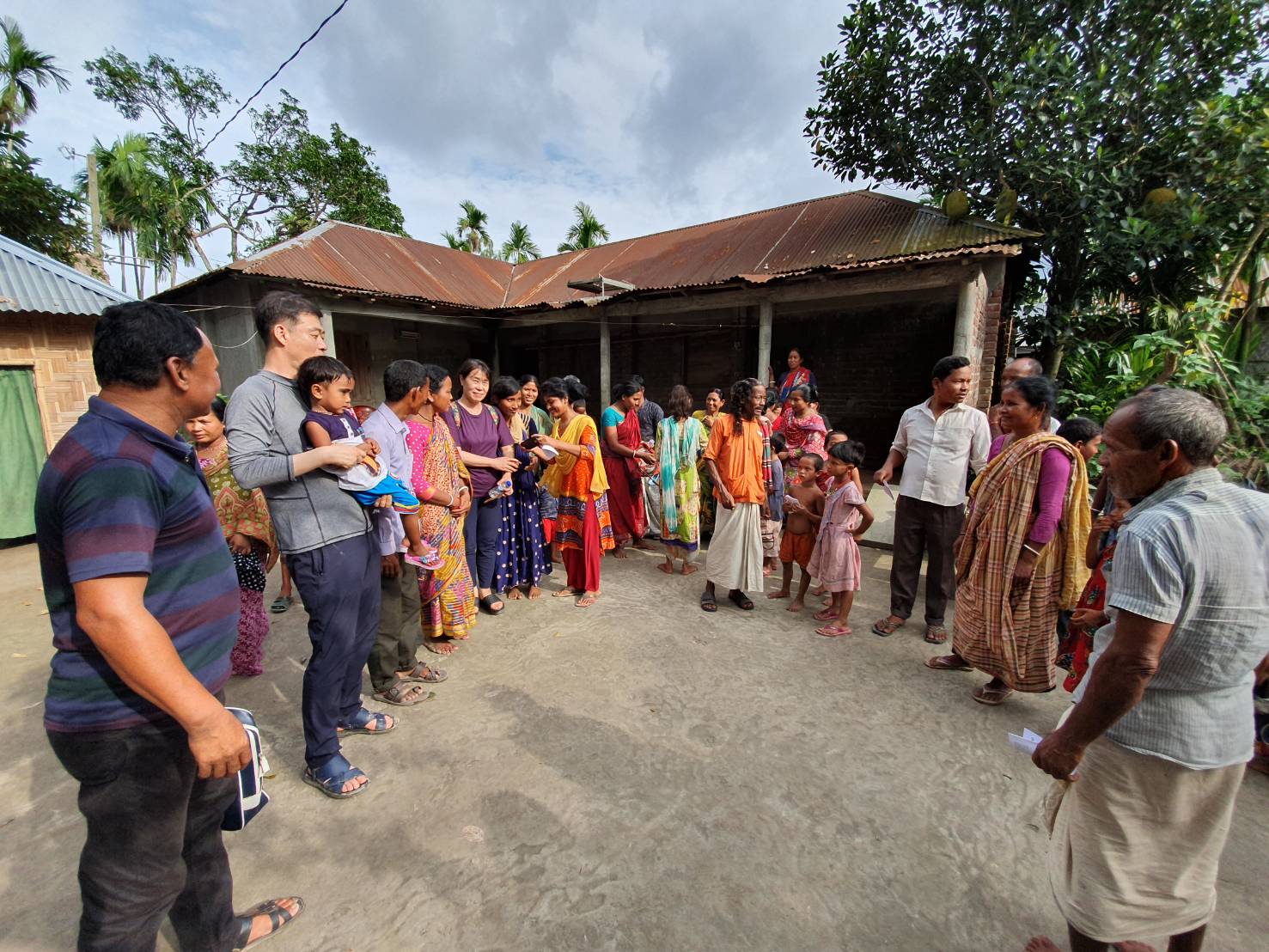 Village Gospel 乡村福音
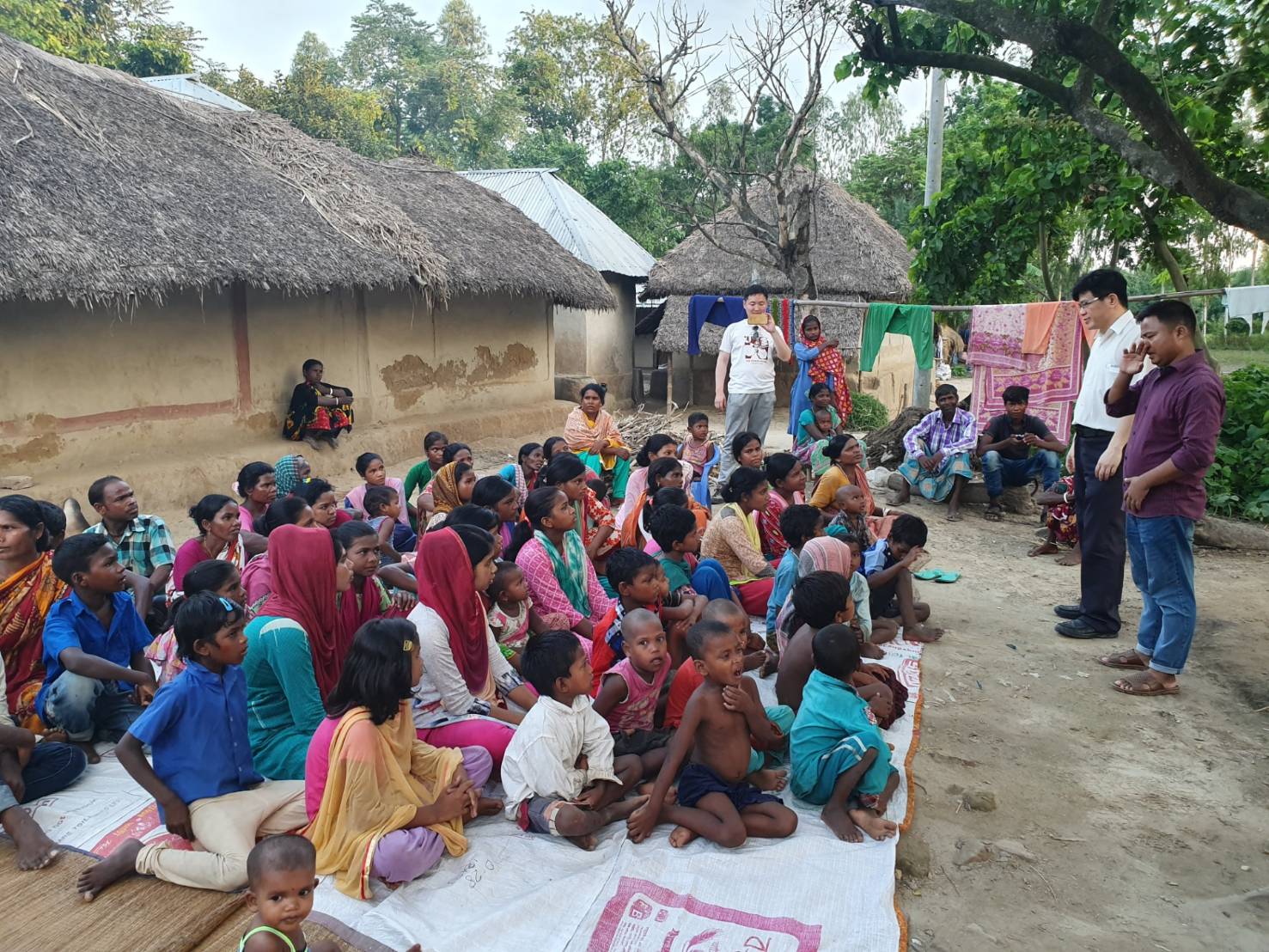 Baptize 受浸
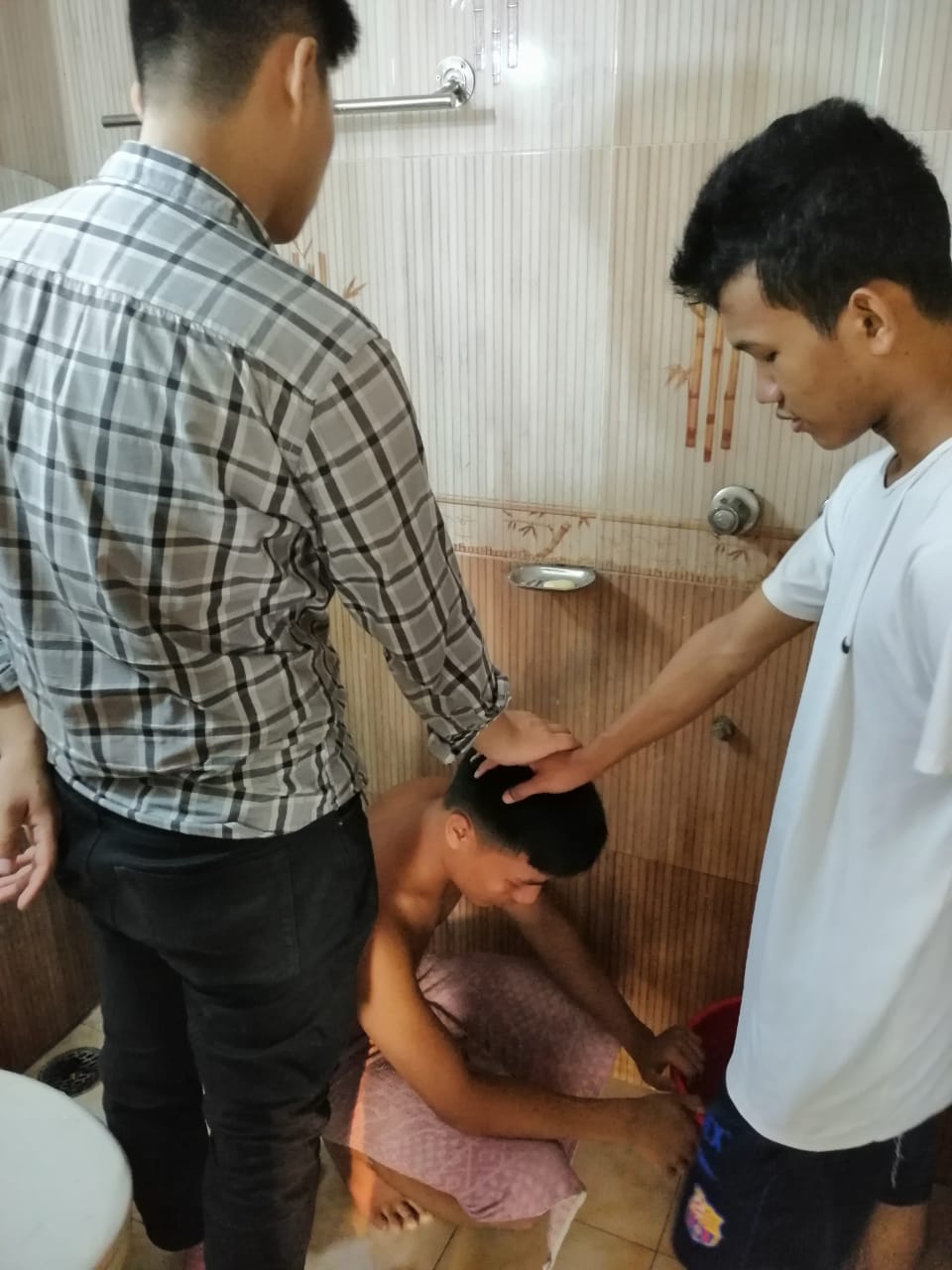 Home loving feast 家爱宴
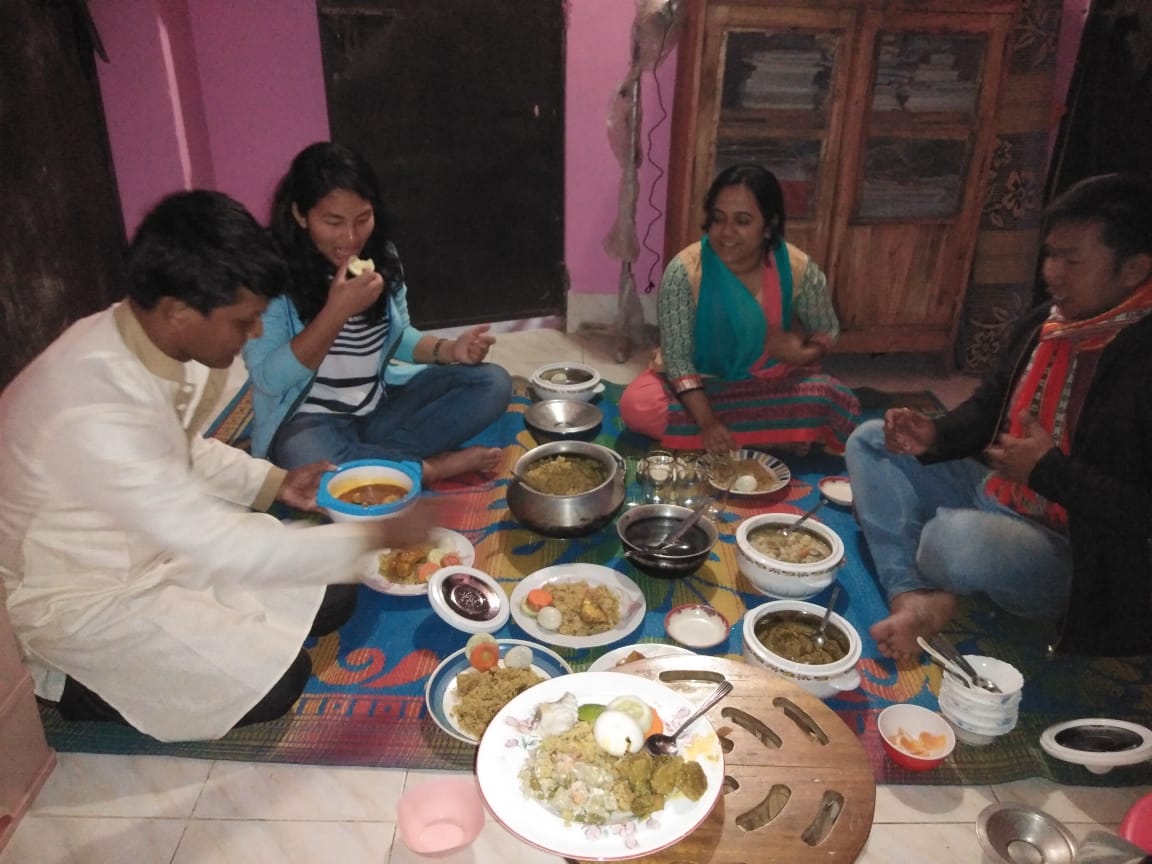 Home Shephreding家牧养
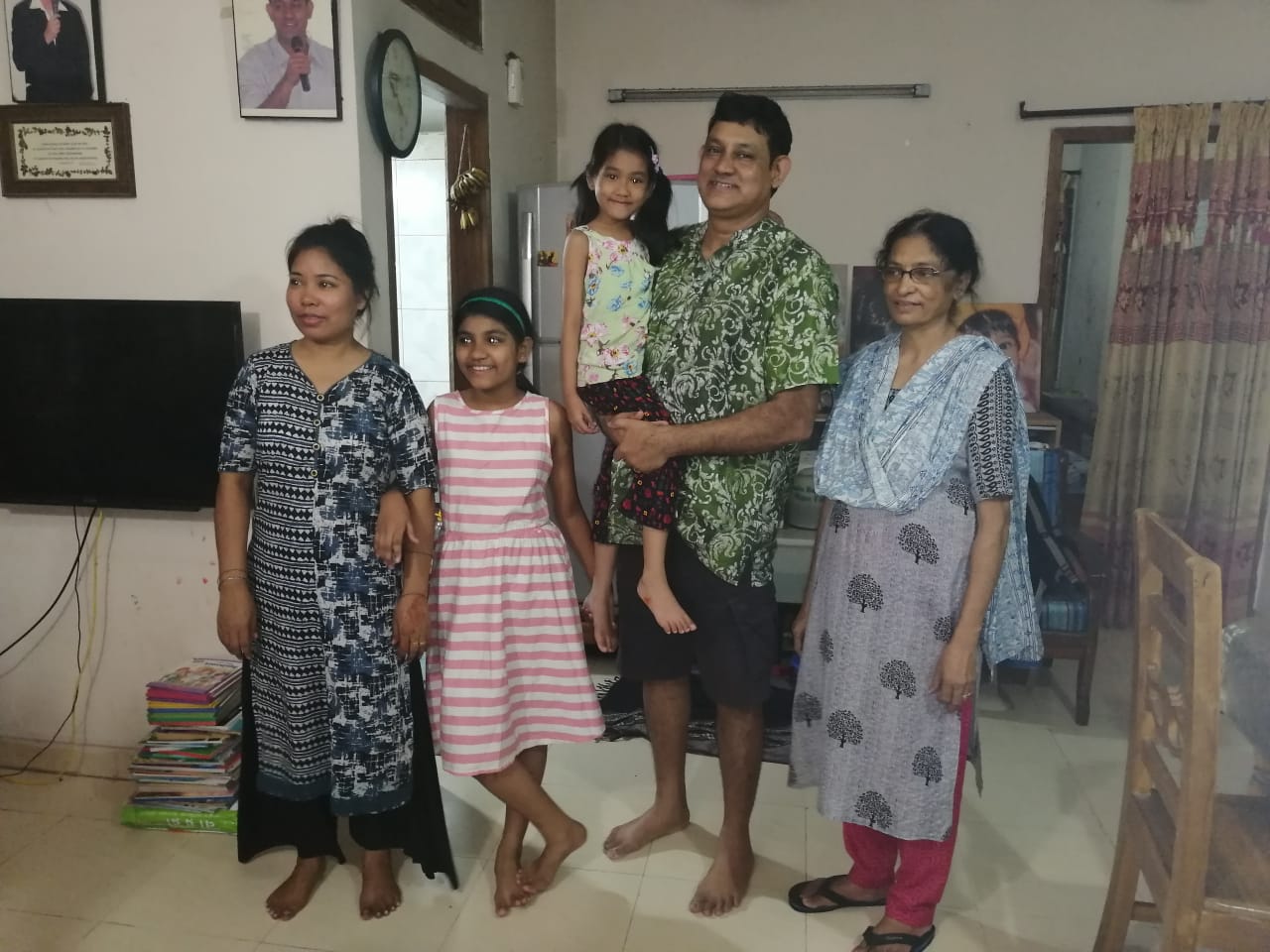 Group Meeting 排聚集
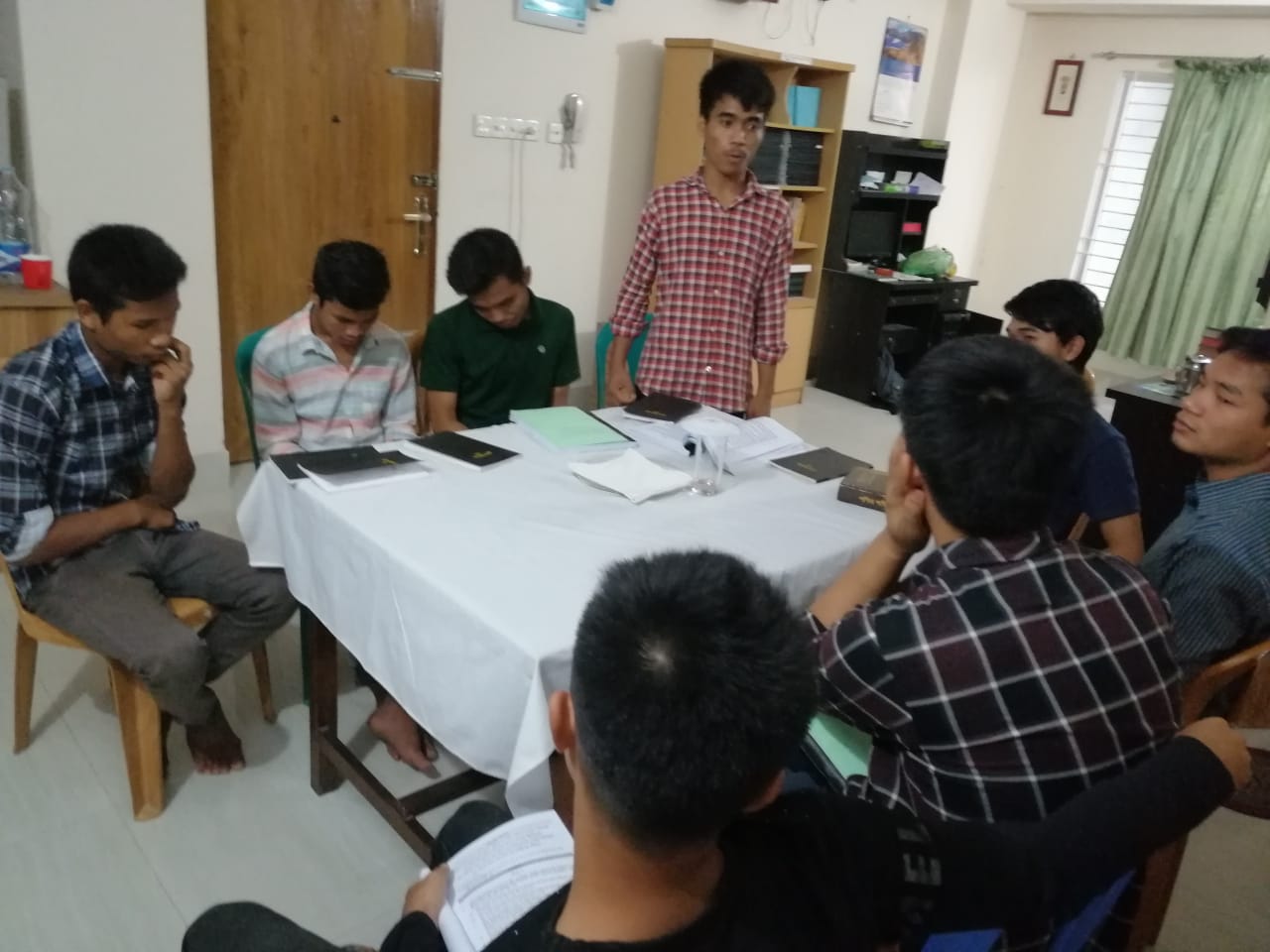 Group Meeting 排聚集
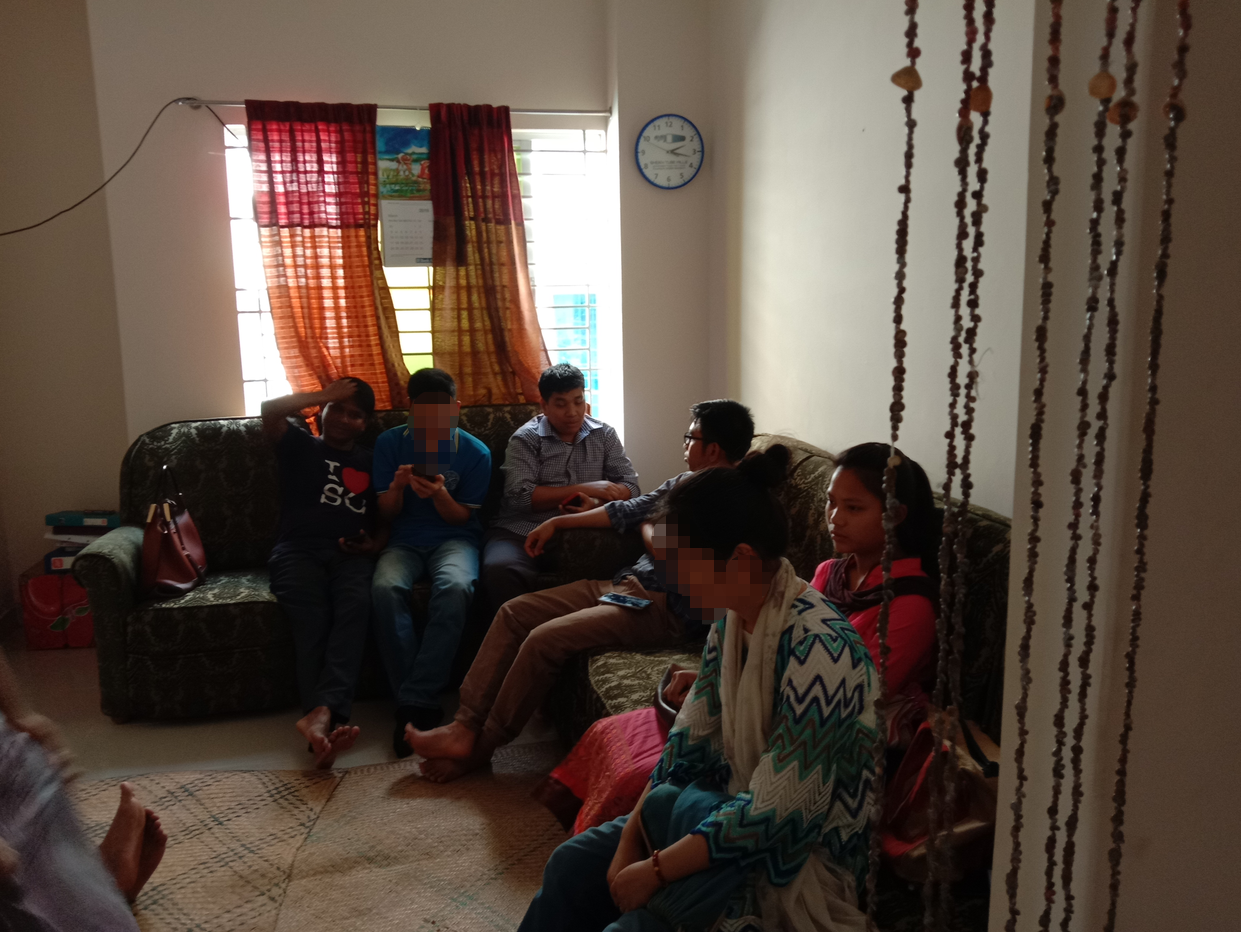 Training 训练
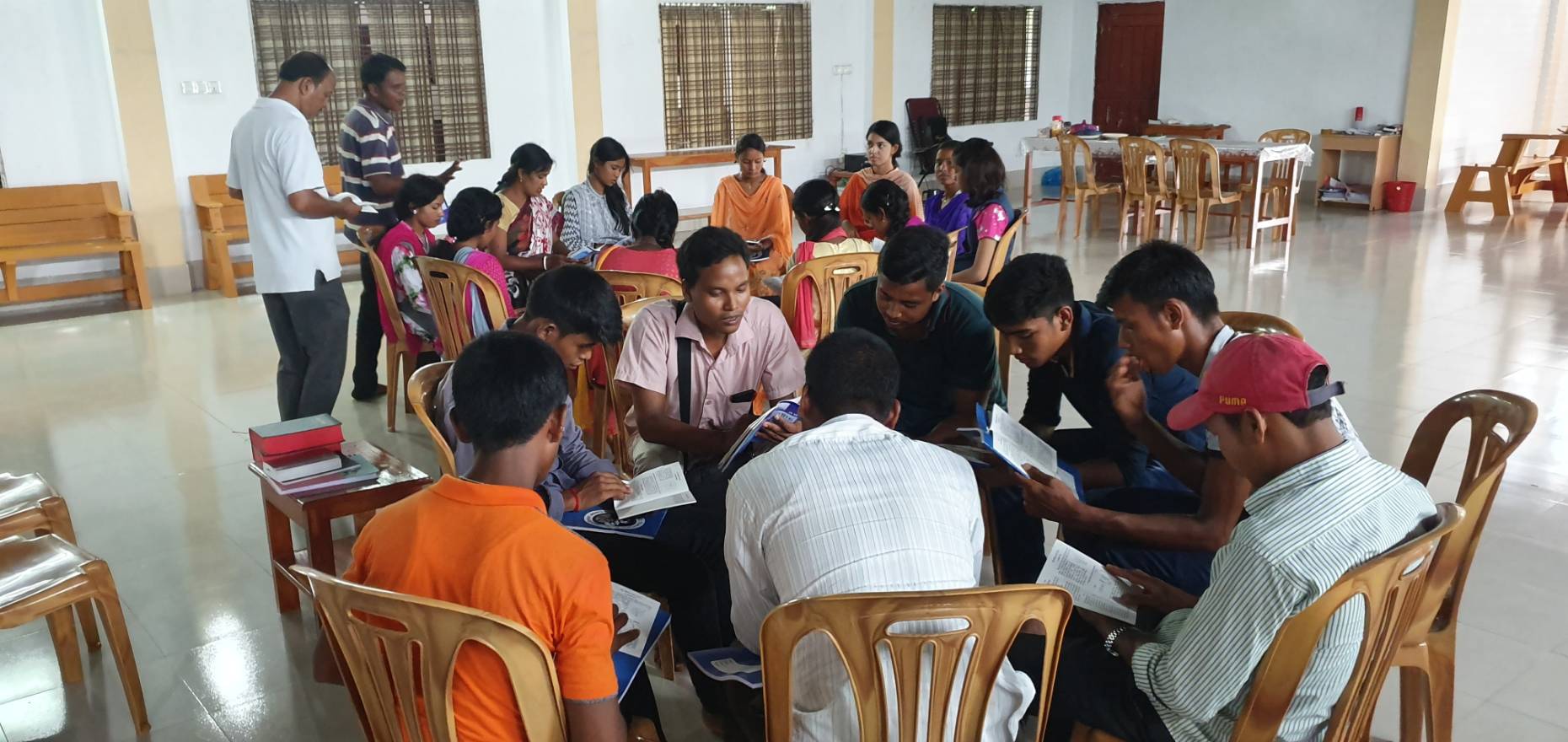 Training 训练
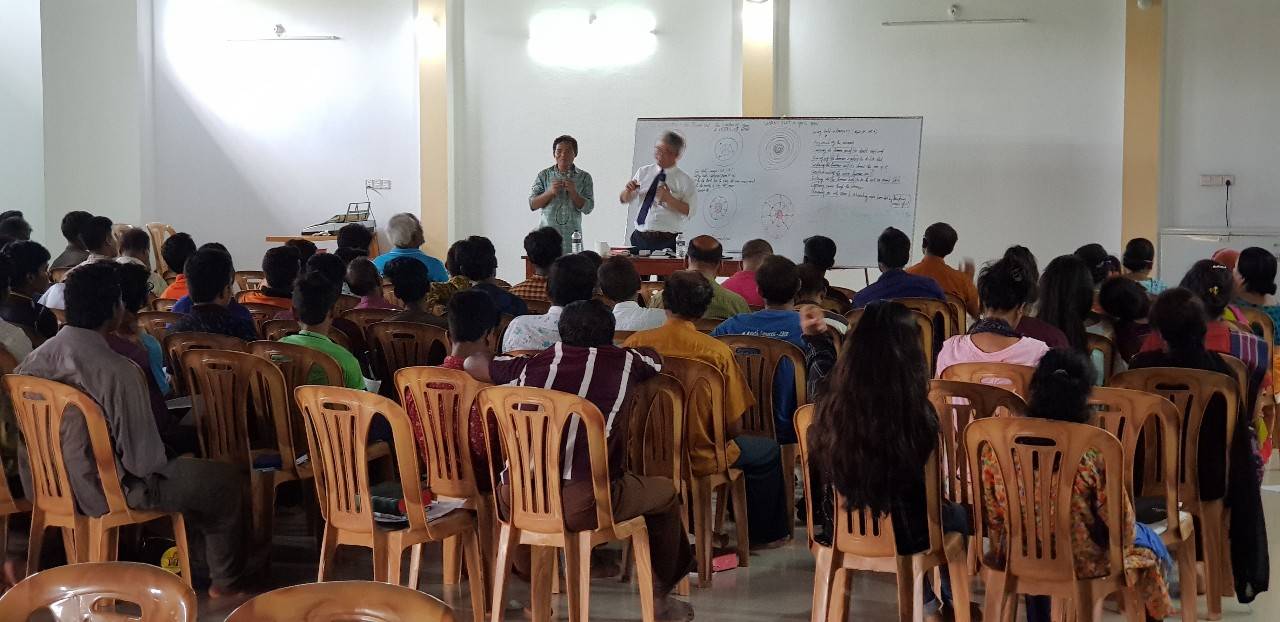 Blending 相调
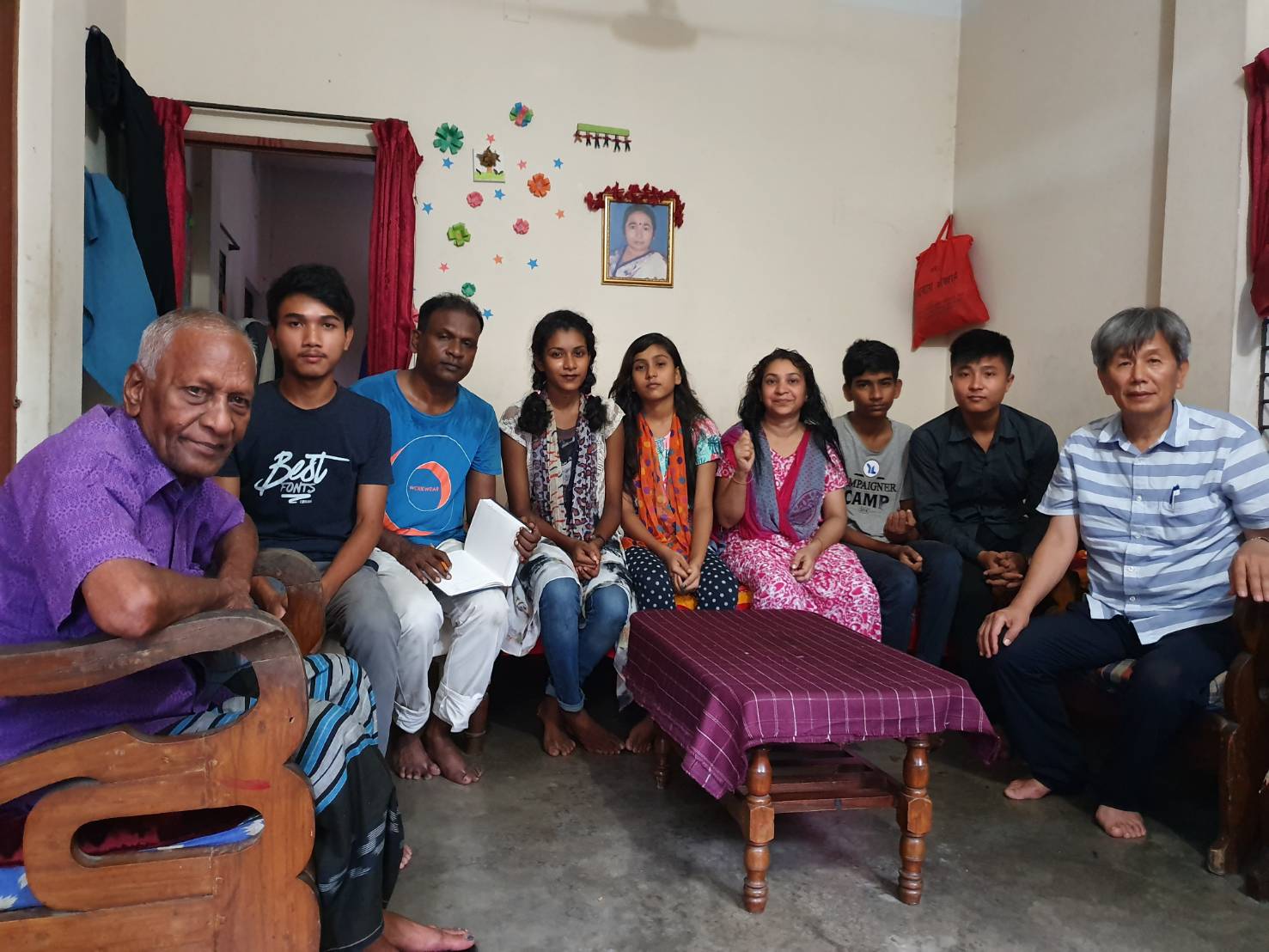 Blending 相调
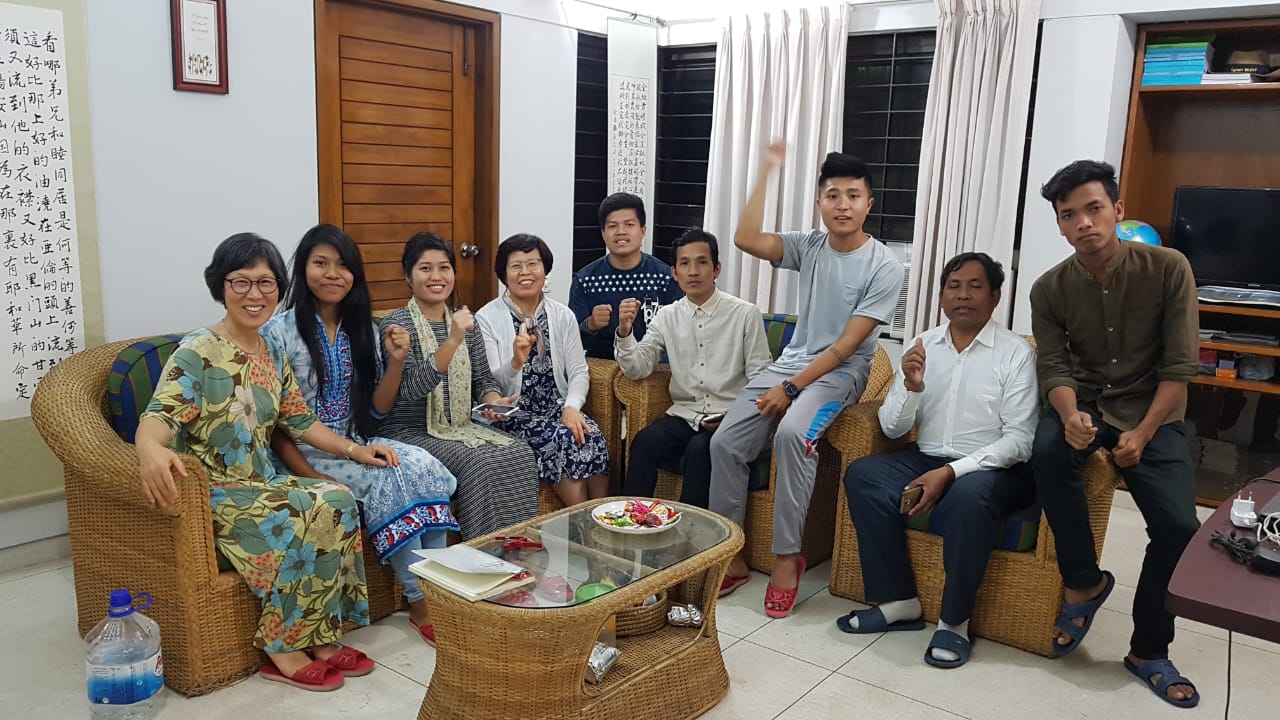 Literature 文字
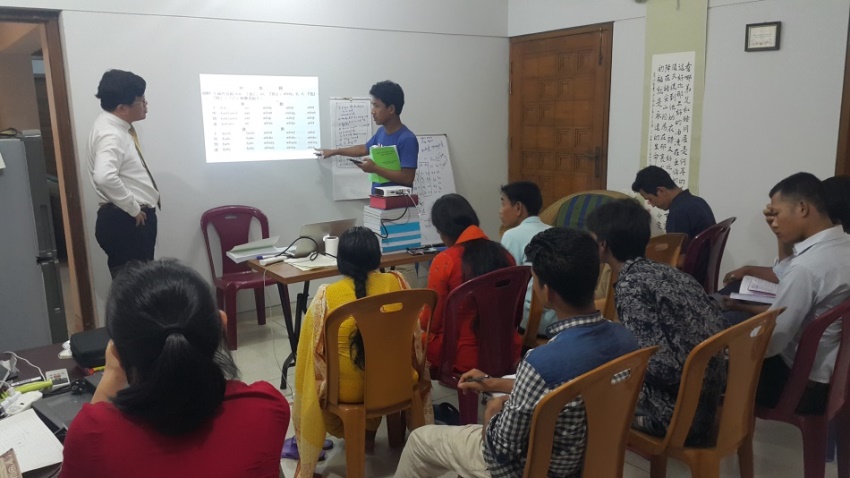 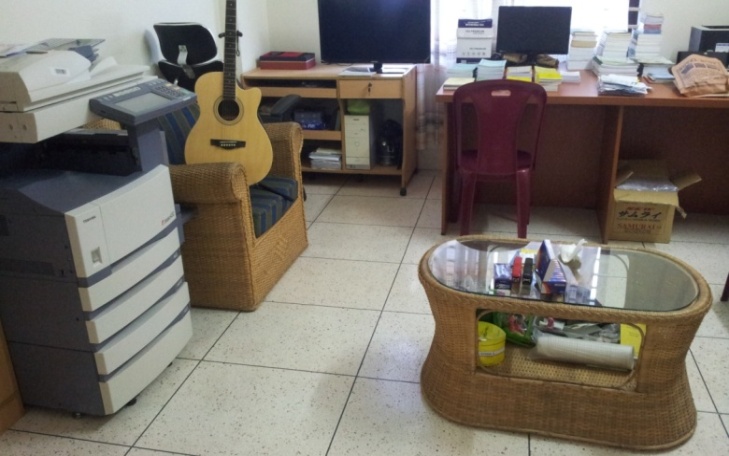 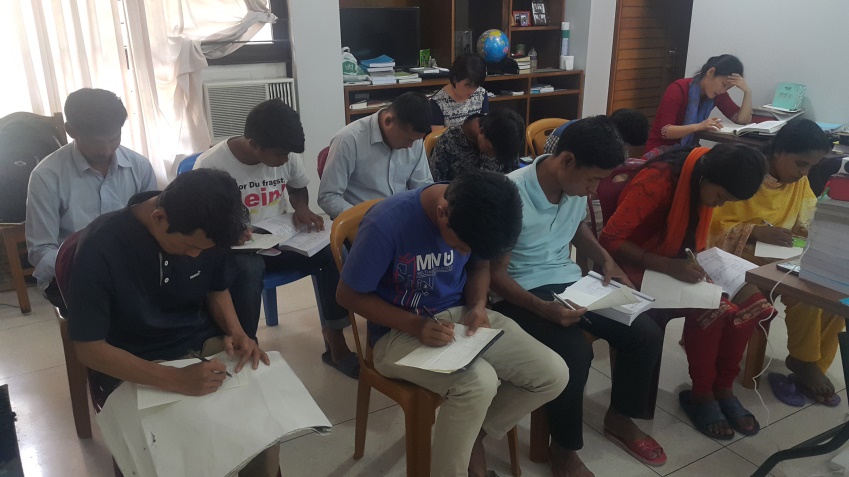 2020 Calendar of events in Bangladesh    2020年孟加拉国行事历
Prayer request    代祷请求
1，Literature - May the Lord rise up more translators, so that the truth and hymn of the Lord’s recovery can be more translated into Bengali.
2,  Gospel –May the Lord gain more young families, and open their house to become a solid testimony here.
3,  Perfecting- May the Lord gained more young people be perfected by the truth, seeing the vision, and practice  God’s ordained way.
4. Training- Raise up the short term training
5. Training center constraction work- we have already one meeting hall for 400 saints get together; one brother dormitory for 80 brothers to stay and one office. Now we are under the constraction work of 2 floors of the sister dormitory, dining hall and kichen (1st floor is dining hall and teacher’s room and kichen, 2nd floor for teacher’s room.)
1，文字- 求主兴起翻译的人才，使主恢复的真理和诗歌能够更多的被翻译为孟加拉语。
2，福音 - 得着更多年轻的家，能够打开家成为祂在这里扎实的见证。
3，成全 - 得着青年人被真理成全，看见异像实行神命定之路。